Vth medical unit
       Prof Dr.J.Sangumani
               Asst prof Dr.R.Sundaram
                Asst Prof Dr.S.Murugesan
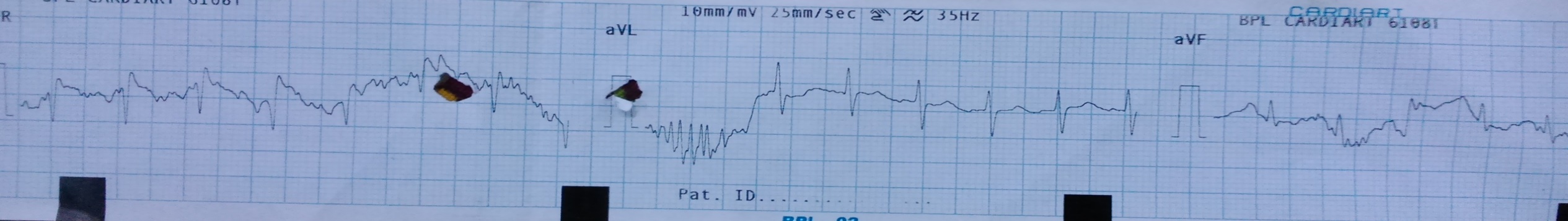 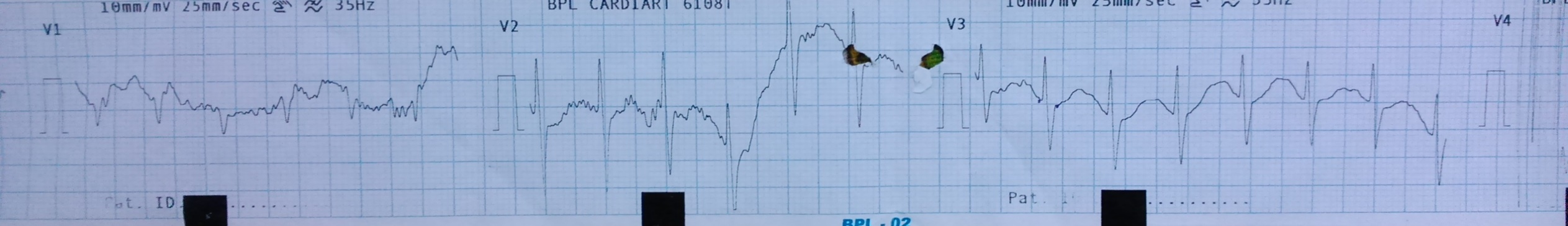 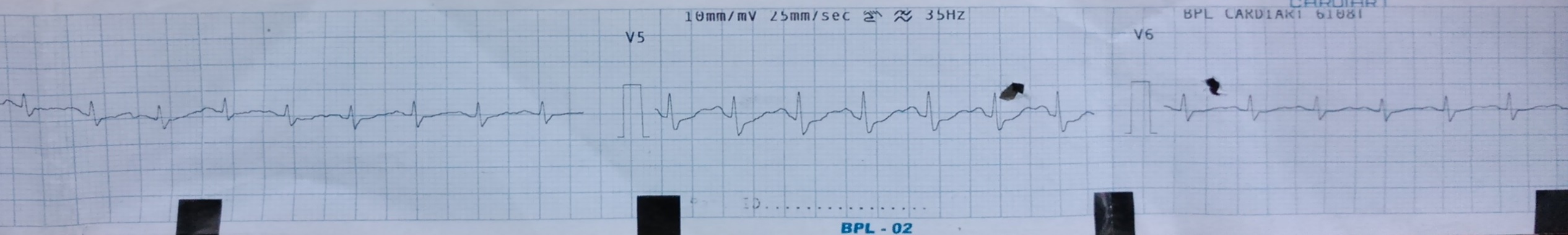 THANK YOU